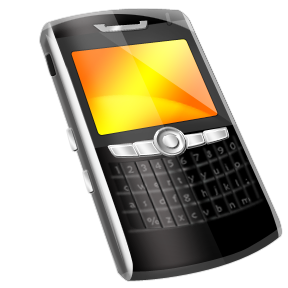 House Styles
What is a house style?
A house style is a set of rules that set out how all publications created by an organisation should look.
Adam Jones





uPhone Ltd
197 Euston Road
London
NW1 4BH
Adam Jones





uPhone Ltd
197 Euston Road
London
NW1 4BH
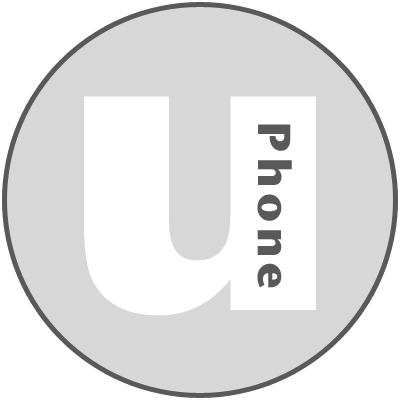 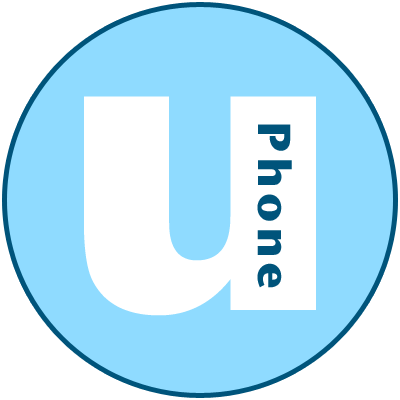 Font
Graphics
Colour
Why have a house style?
To ensure customers have a consistent experience.
To make it easy for customers to recognise which organisation created the publication.
To make publications look more professional.
Example
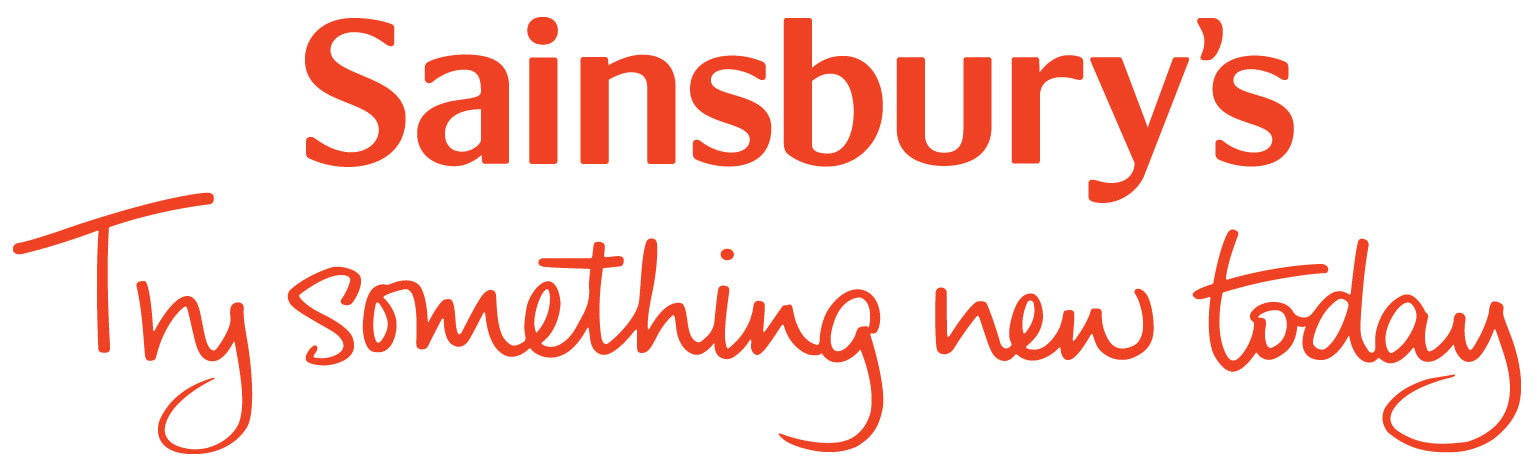 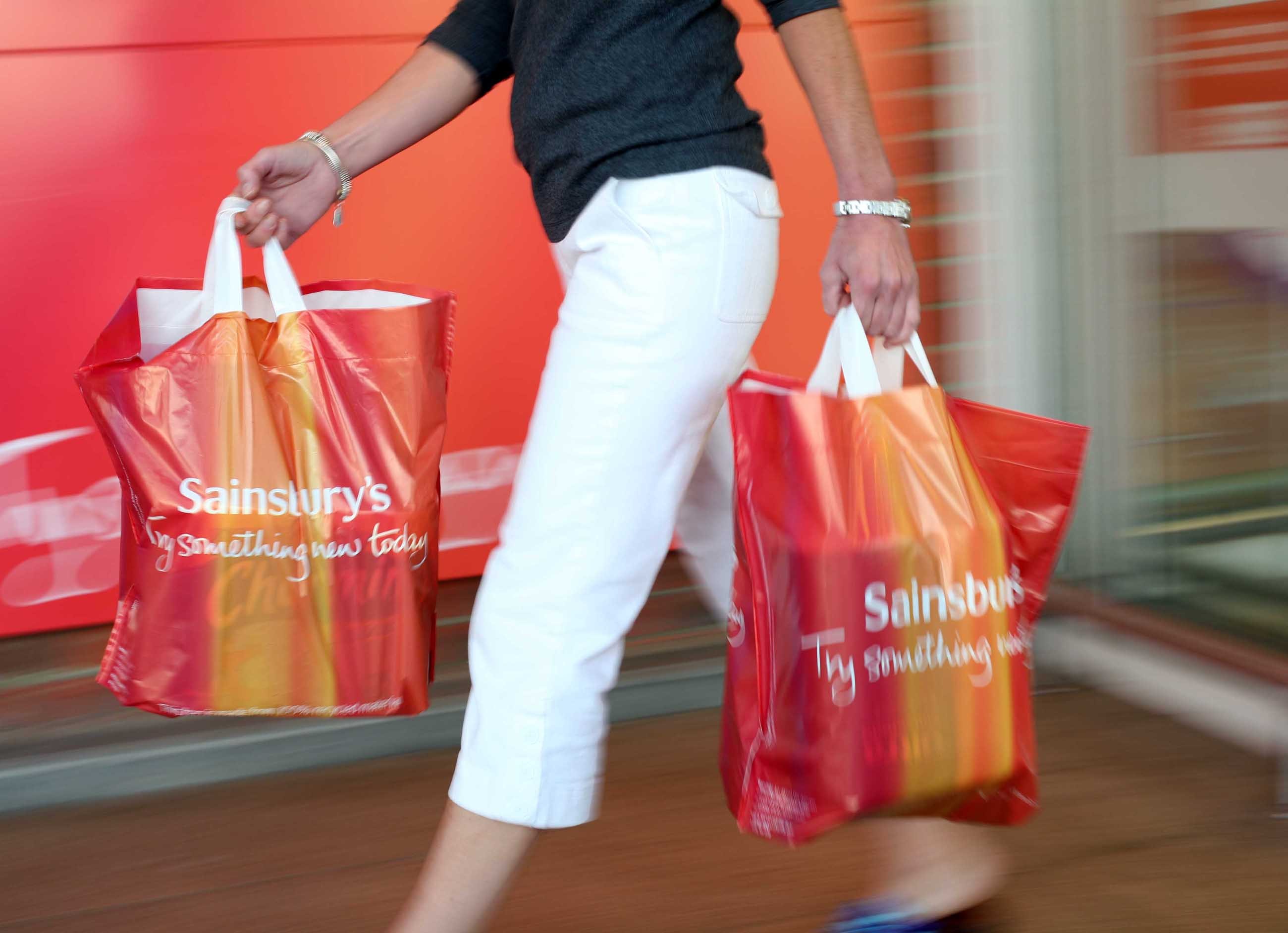 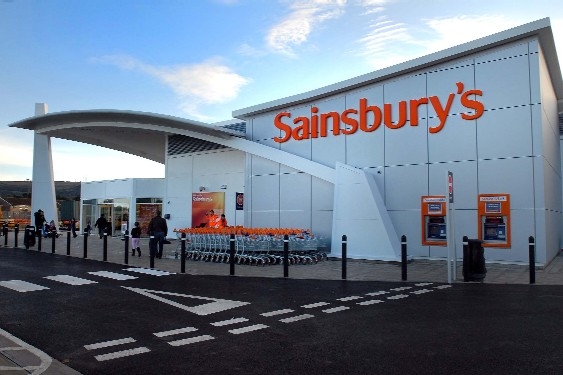 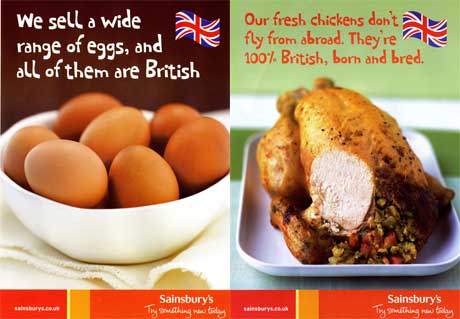